Промышленный катализ в нефтепереработке
Лекция 2. Производство катализаторов. Методы получения (осаждение гидроксидов, нанесение активного компонента на носитель, ионный обмен), формование, пористая структура и прочность гранул катализатора, жидкофазное формование.
Цель лекции
Объяснение основных методов приготовления катализаторов в промышленности
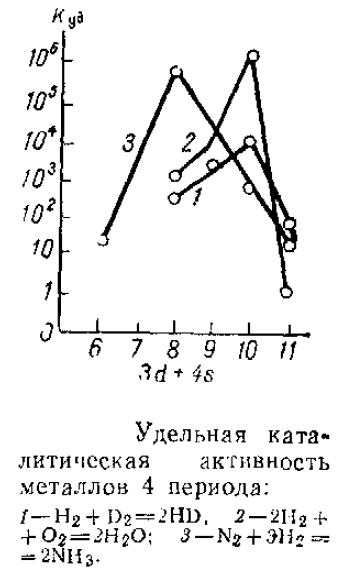 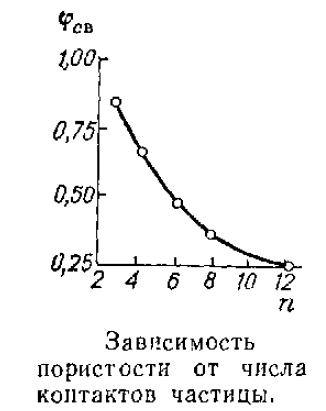 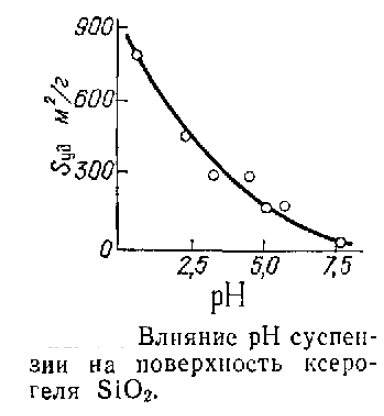 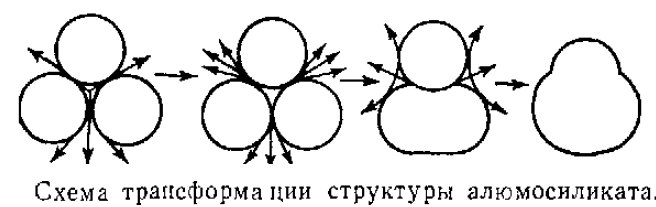 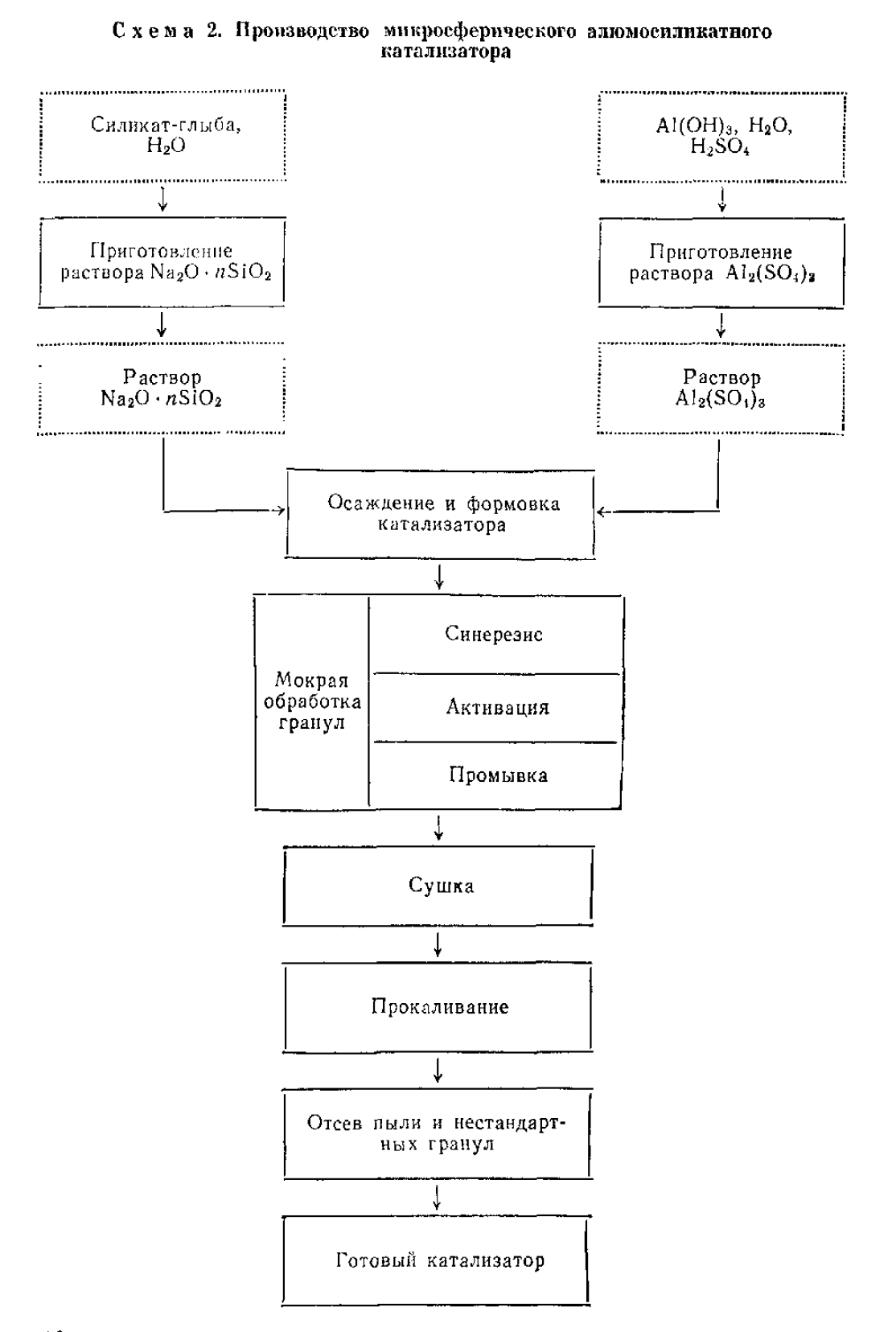 Вопросы:
Рассказать какие методы приготовления катализаторов существуют
В чем достоинства и недостатки каждого метода
Список литературы:
Иванова, Л.В.	Технология переработки нефти и газа: [Учеб. пособие для нефт. техникумов] М.: Химия, 1966.- 419 с.
Капустин В.М. Технология переработки нефти. В 4-х частях. Часть первая Первичная переработка нефти. М.: КолосС, 2012. 456с.